Meso-scale structure observed by ITOP T-string moorings
I-Huan Lee, Yih Yang, Yu-Huai Wang ,David Tang
2011 5.16~21 ITOP meetings at Santa Fe
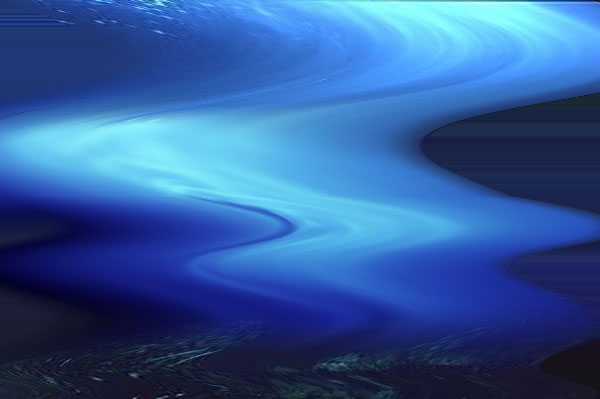 2nd group
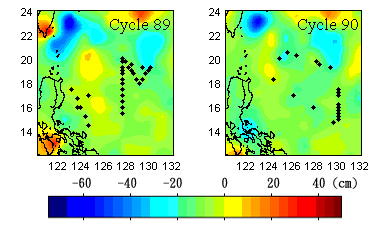 1st group
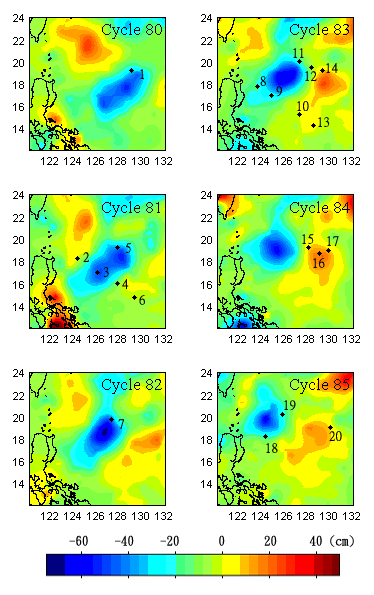 XBT stations (from NODC) :
near 9410L 
background
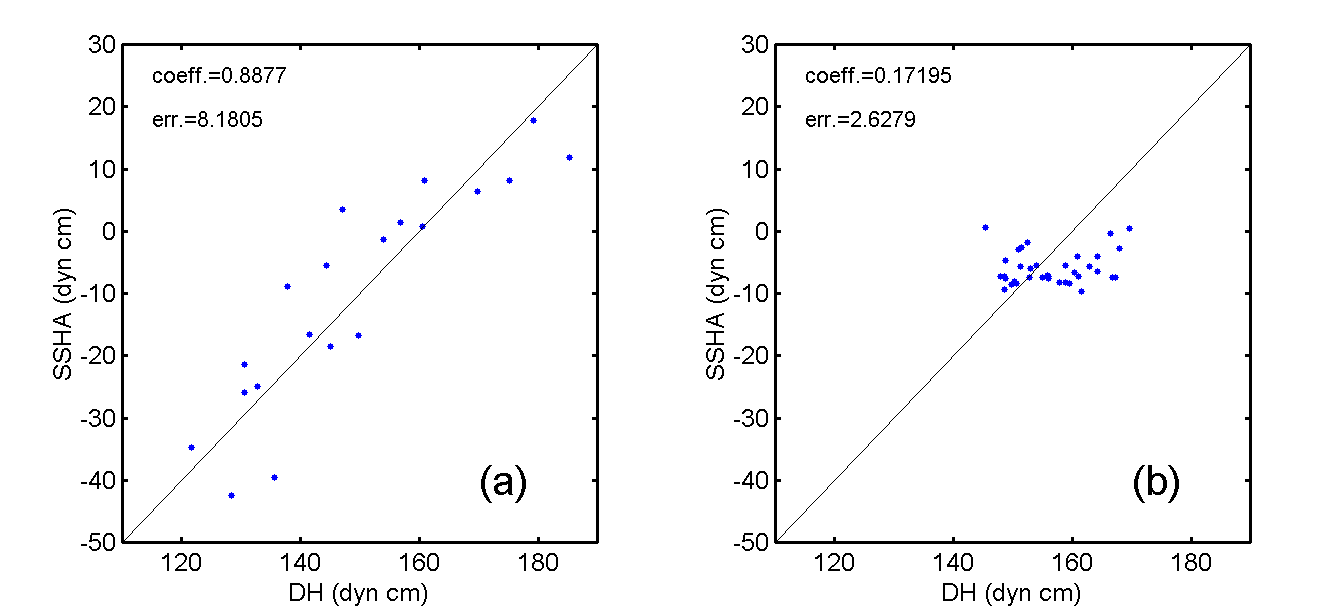 1st  group: corr. coef.= 0.89 ; err ~ 8.2 dyn cm 
2nd group: corr. coef.= 0.17 ; err ~ 2.6 dyn cm
DH500 = SSHA + 160 + O(8)  dyn cm
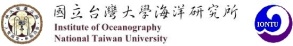 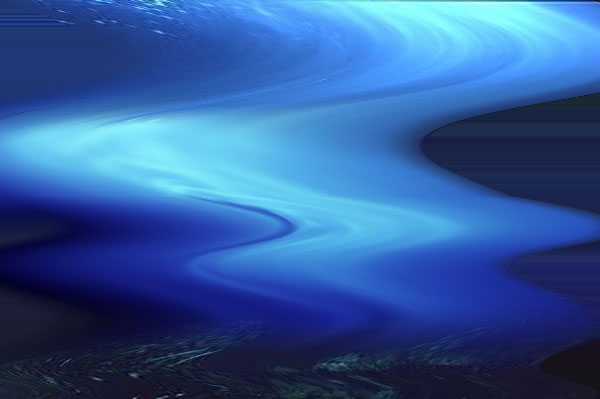 Method
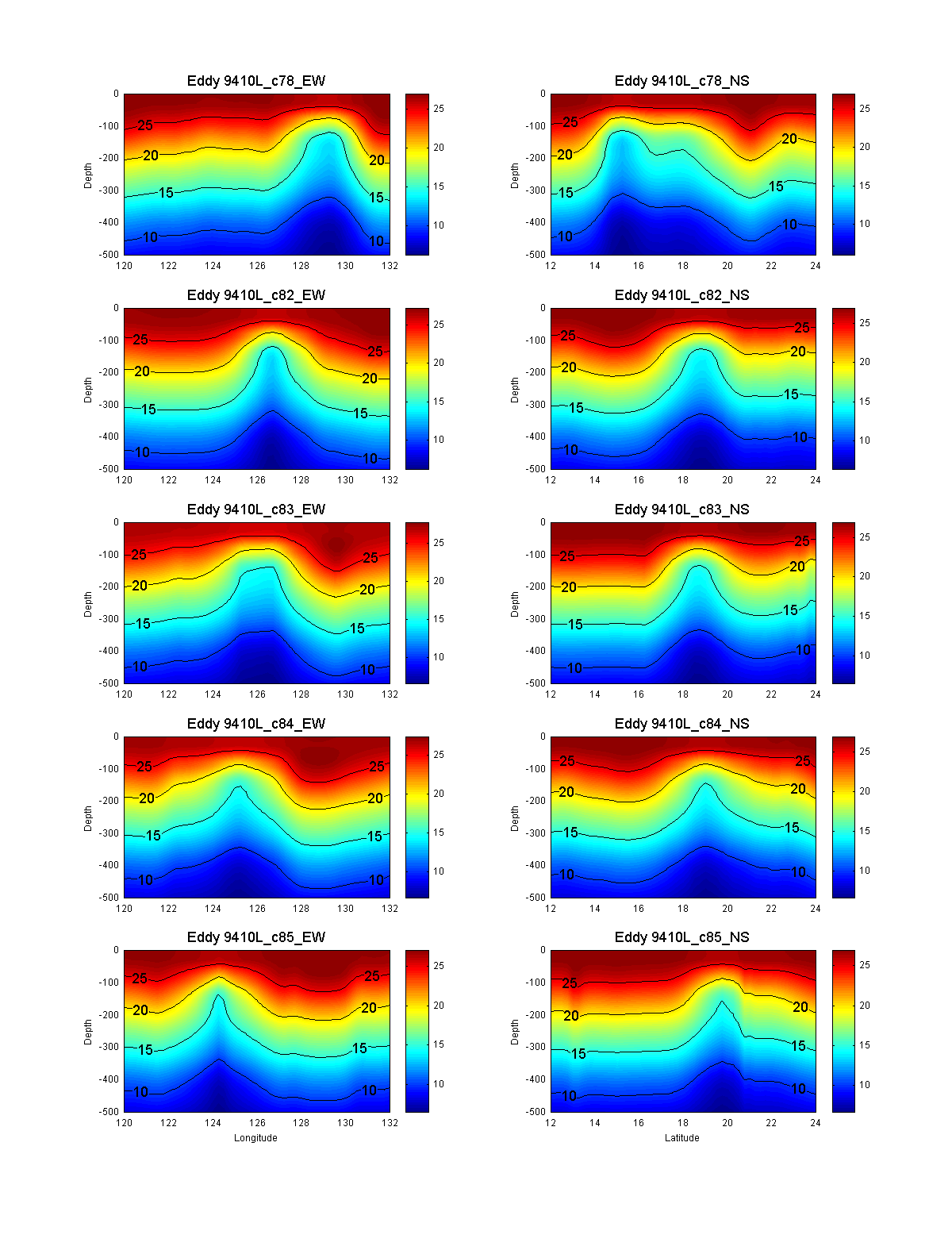 apply EOF to temperature profile
PC1 = 0.3182 *DH - 47.5907 
DH=SSHA+160
PC1 = 0.3182*(SSHA+160) - 47.5907
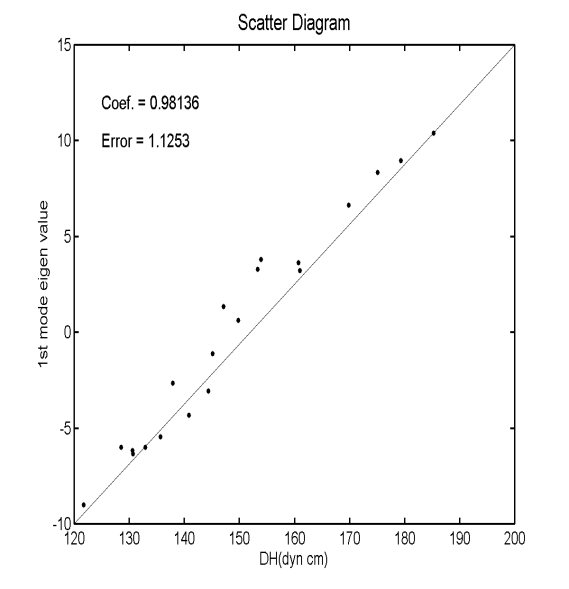 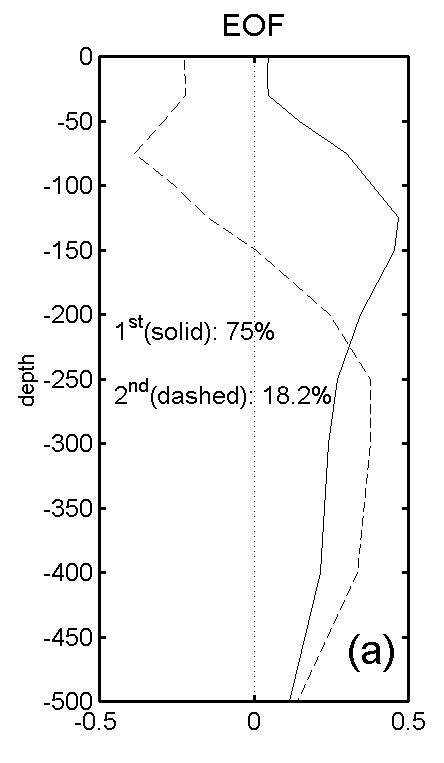 Before:
Grided  altimetry SSHA and (grided) hydrographic data (ex. XBT, CTD…etc)
Now:
Along track altimetry SSHA  and hydrographic data, ex. A1 A2 A3
ITOP moorings A1、A2 、 A3、 A4
Ocean data observation time and sample rate:

1st deployment：
       Mar., 2009  ~  Sep., 2009
A1: 2009/03/22  ~ 2009/09/22  dt= 2 min
A2: 2009/03/29  ~ 2009/09/24  dt=15min 
A3: 2009/03/25  ~ 2009/09/20  dt= 2min

2nd deployment：
       Sep., 2009 ~ Mar., 2010 
A1: 2009/09/23  ~ 2010/03/24  dt= 2 min
A2: 2009/09/30  ~ 2009/12/28  dt= 2, 3, 15 min 
A3: 2009/09/22  ~ 2010/03/27  dt= 2, 3 min
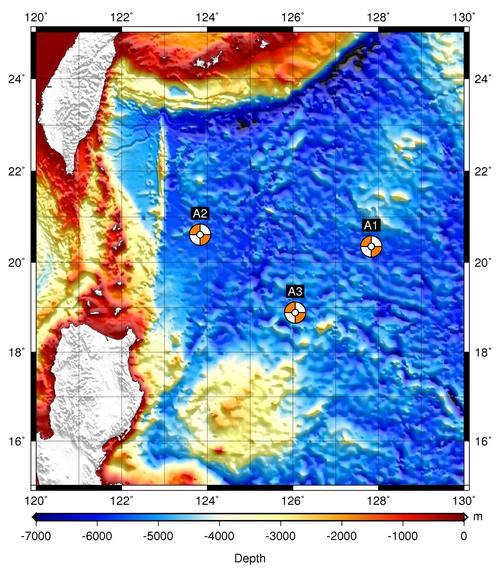 From TORI :  http://mom.tori.org.tw/oppo/
A1 and A2 _ocean
Low pass : cut off : 4 days   2. Interpolate to standard level 
3. 	Calculate dynamic height , using climate average salinity
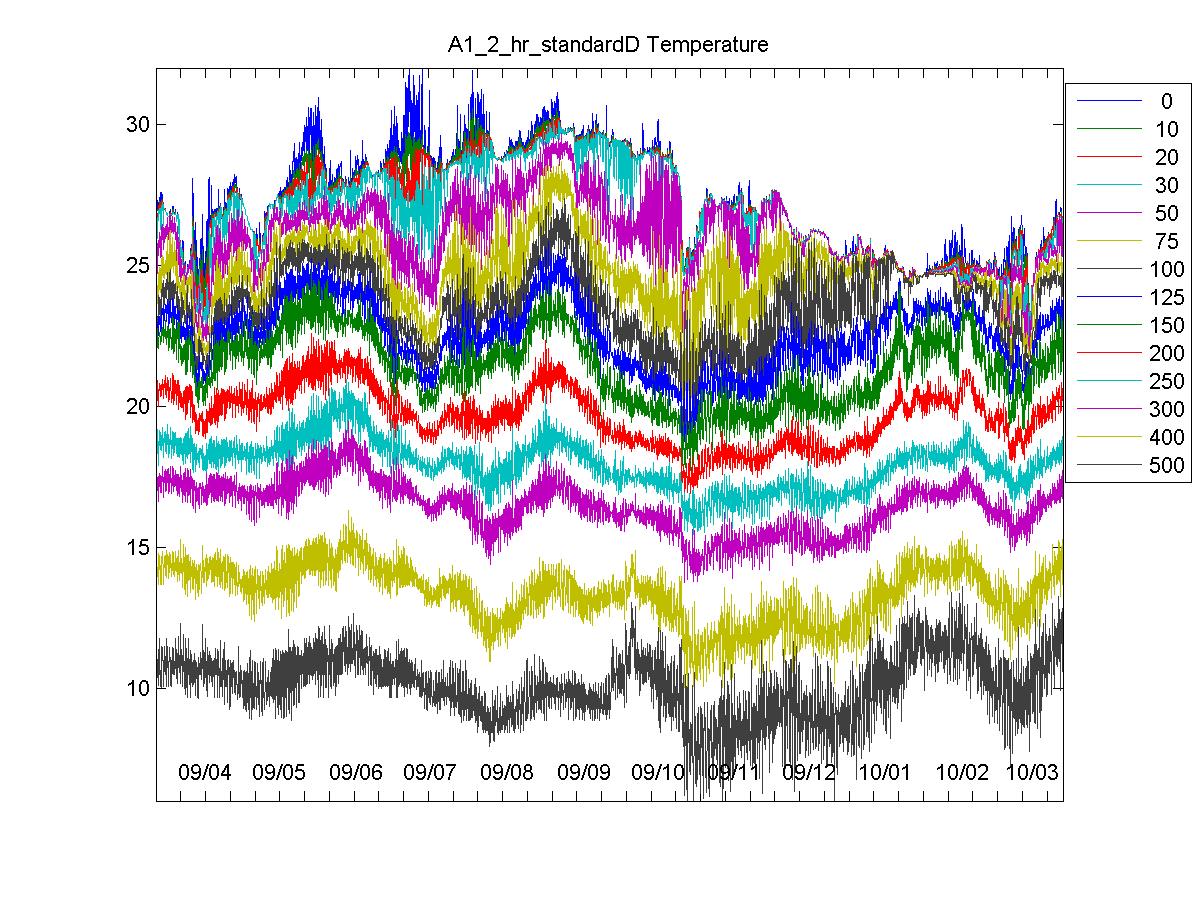 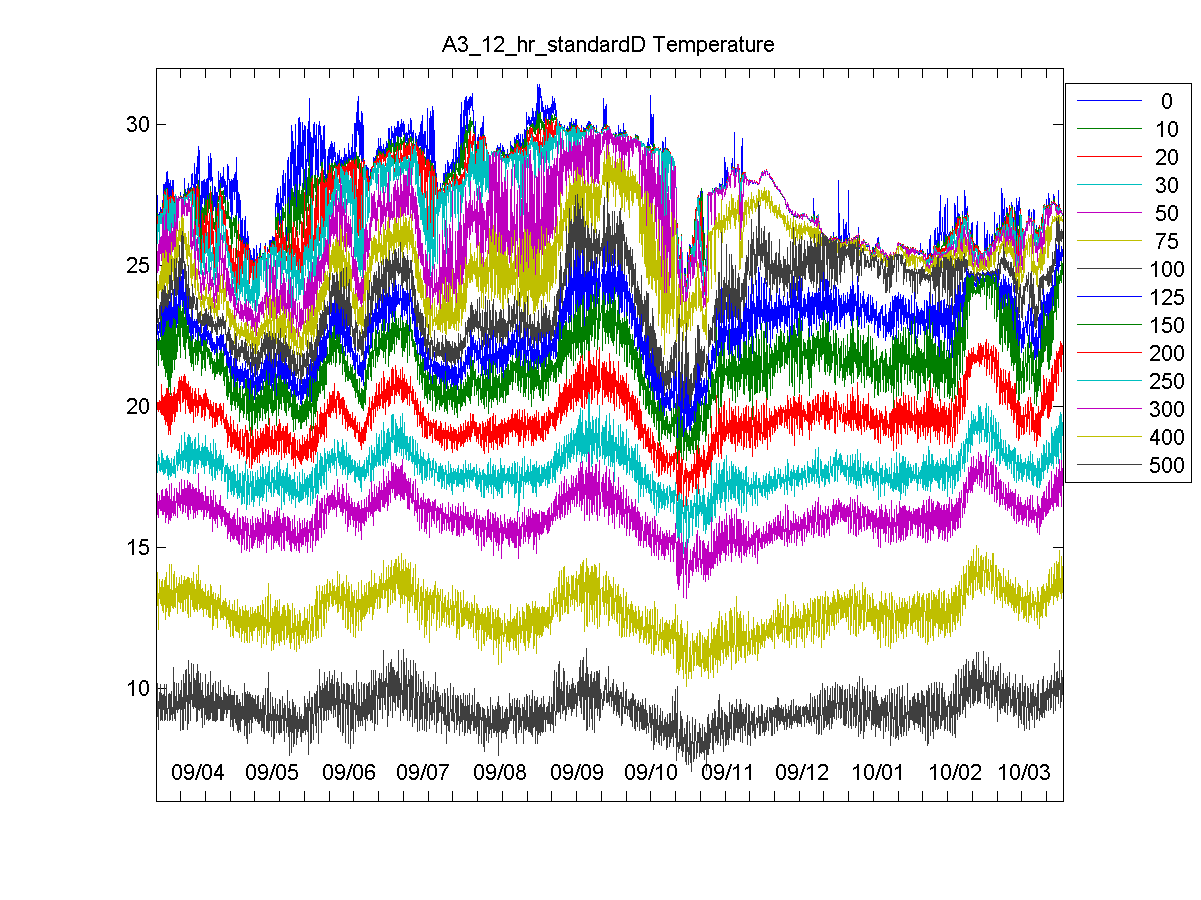 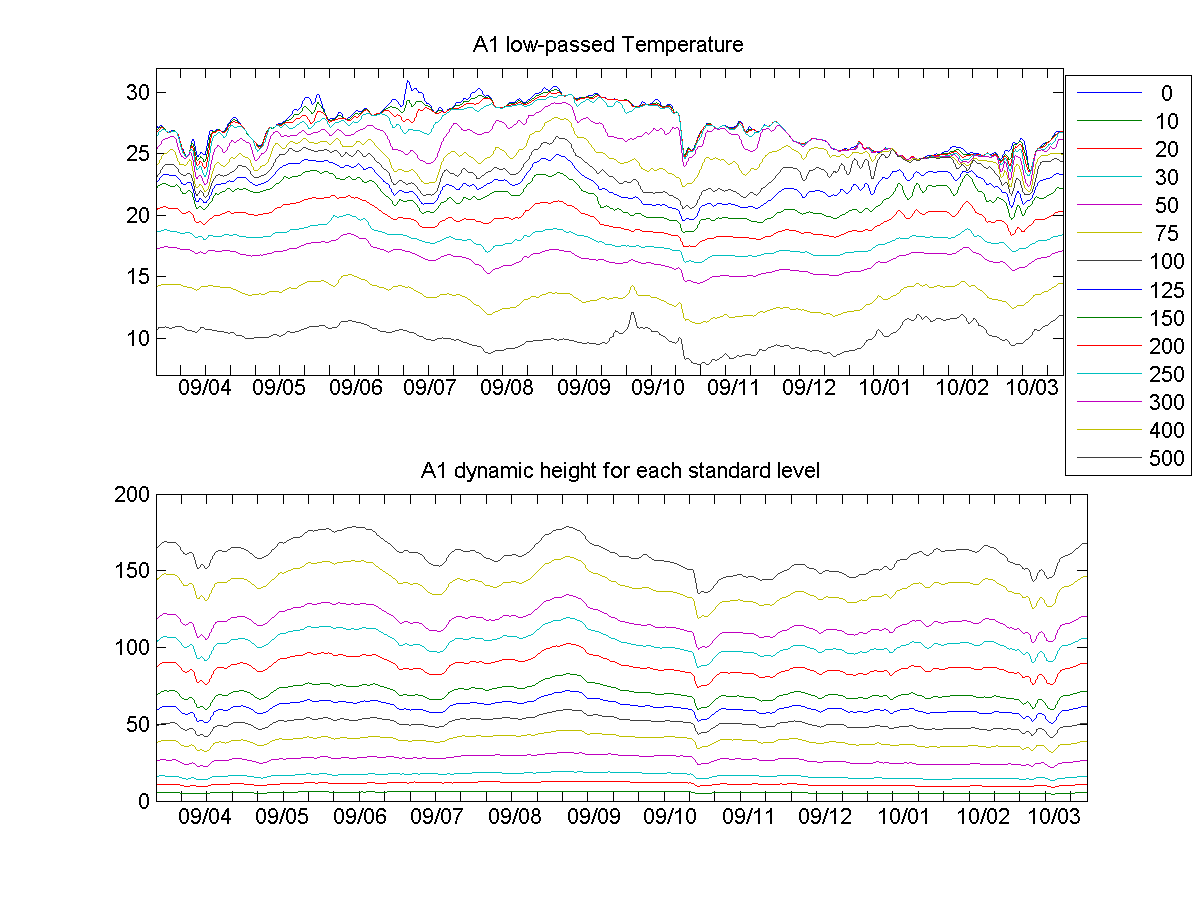 A1 and A2 _ocean
Low pass : cut off : 4 days   2. Interpolate to standard level 
3. 	Calculate dynamic height , using climate average salinity
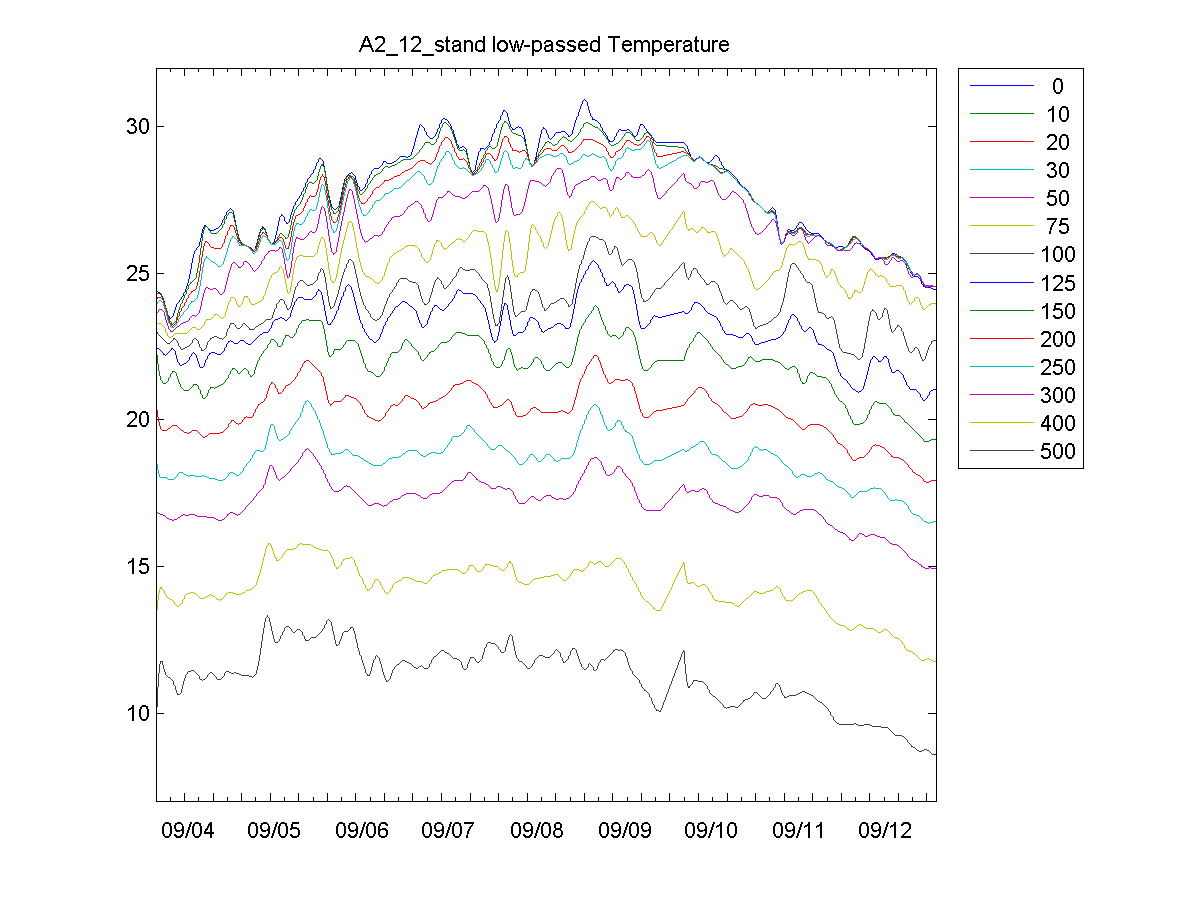 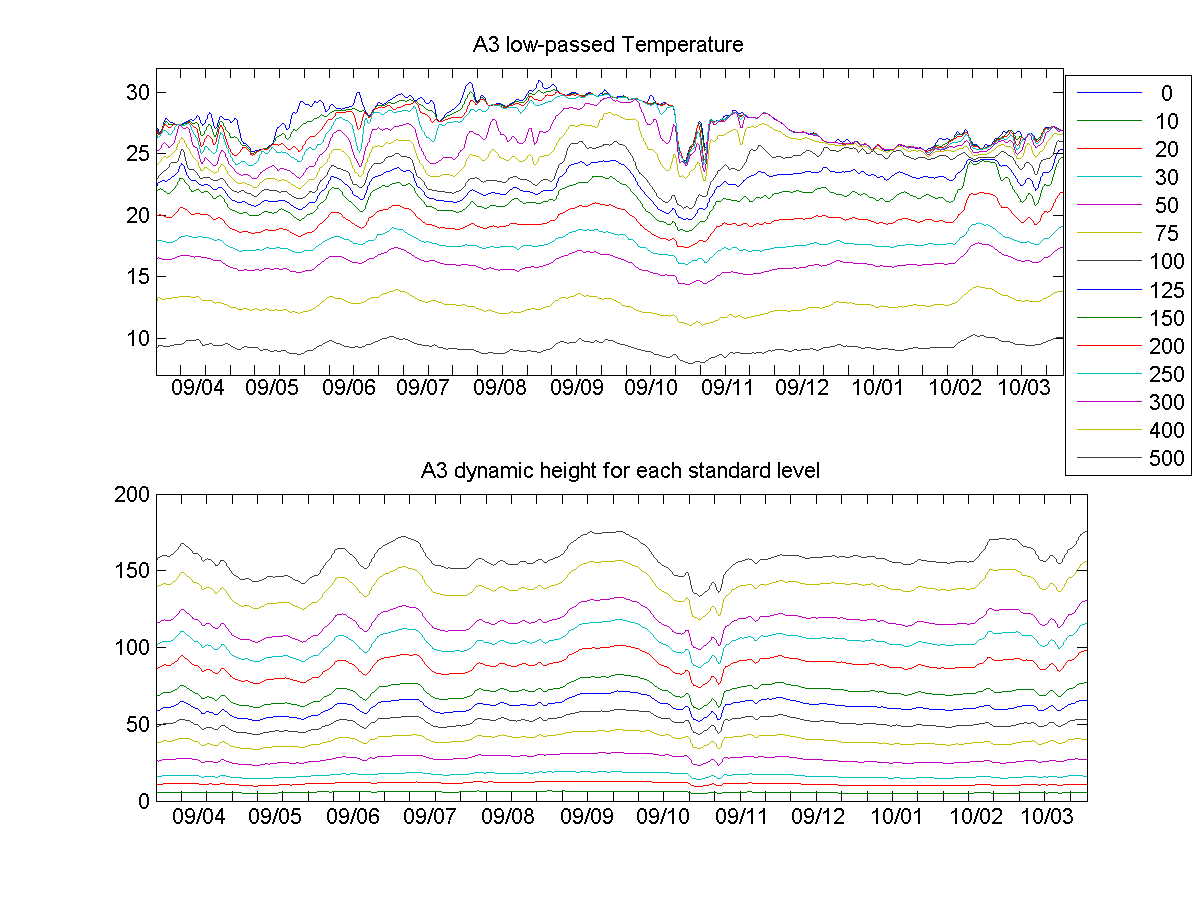 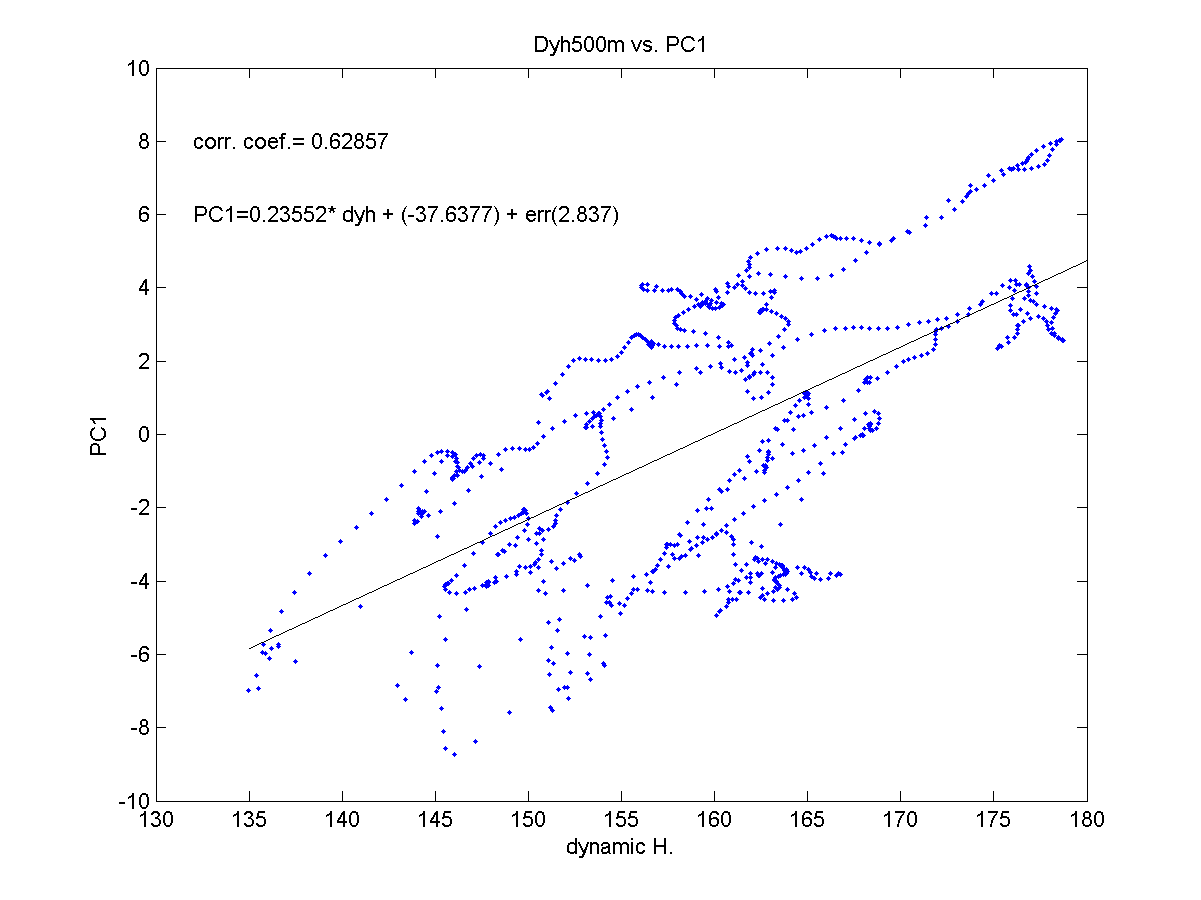 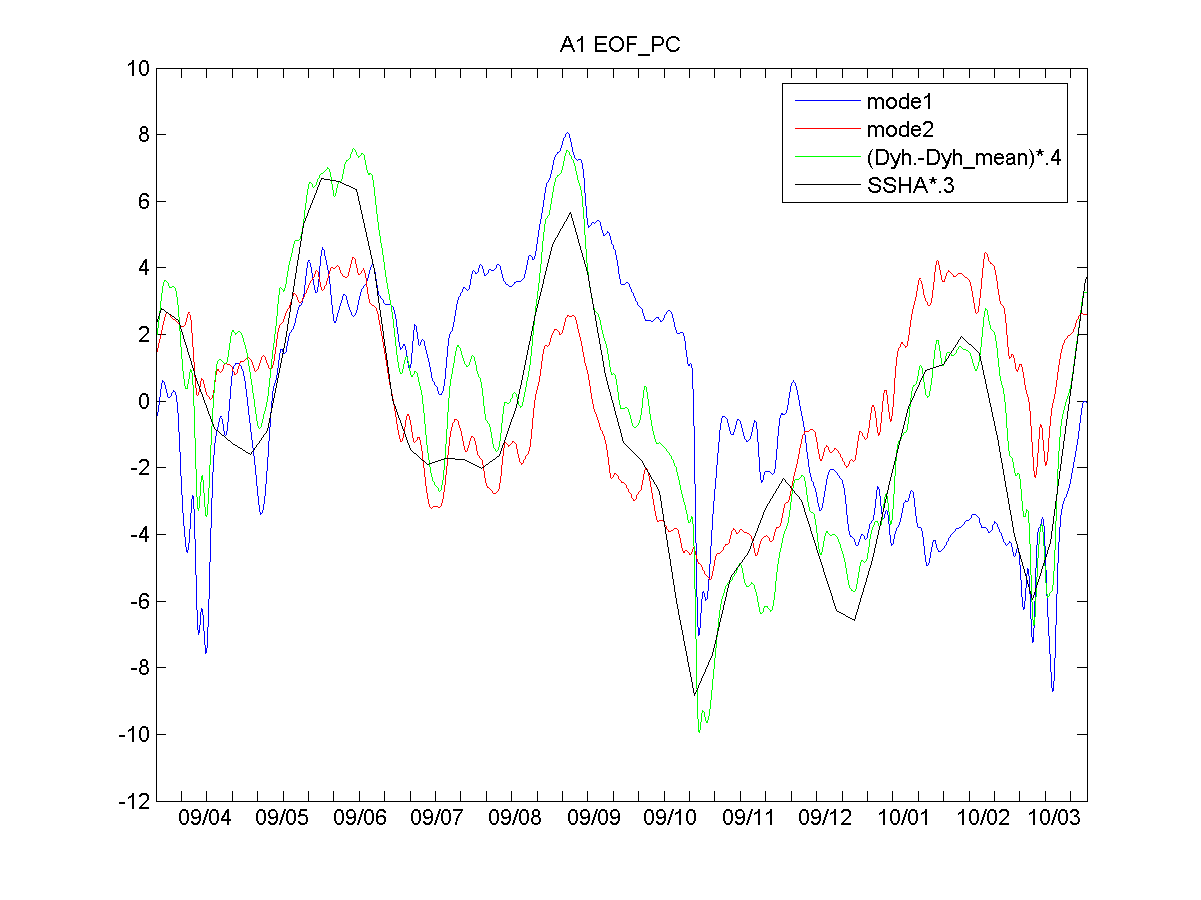 EOF analysis
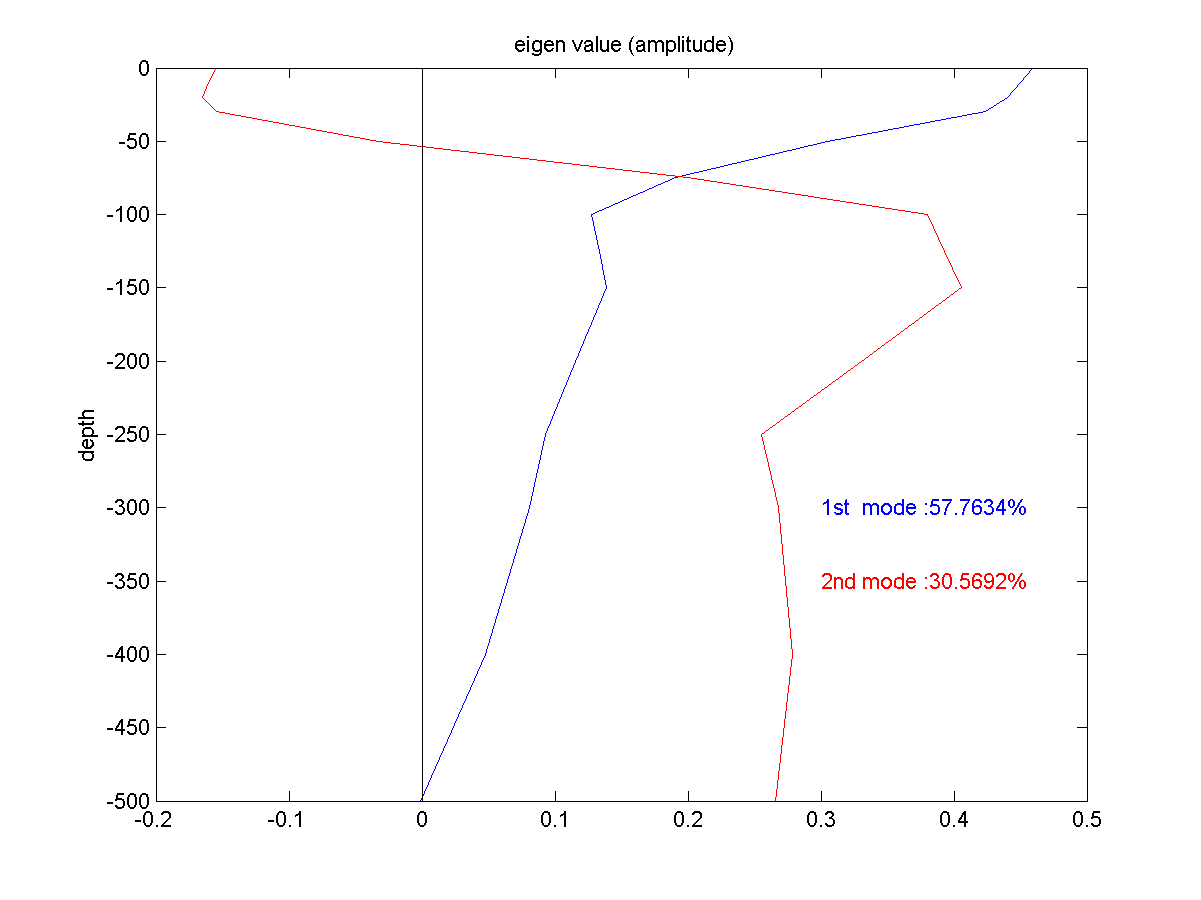 A1
A1
A1
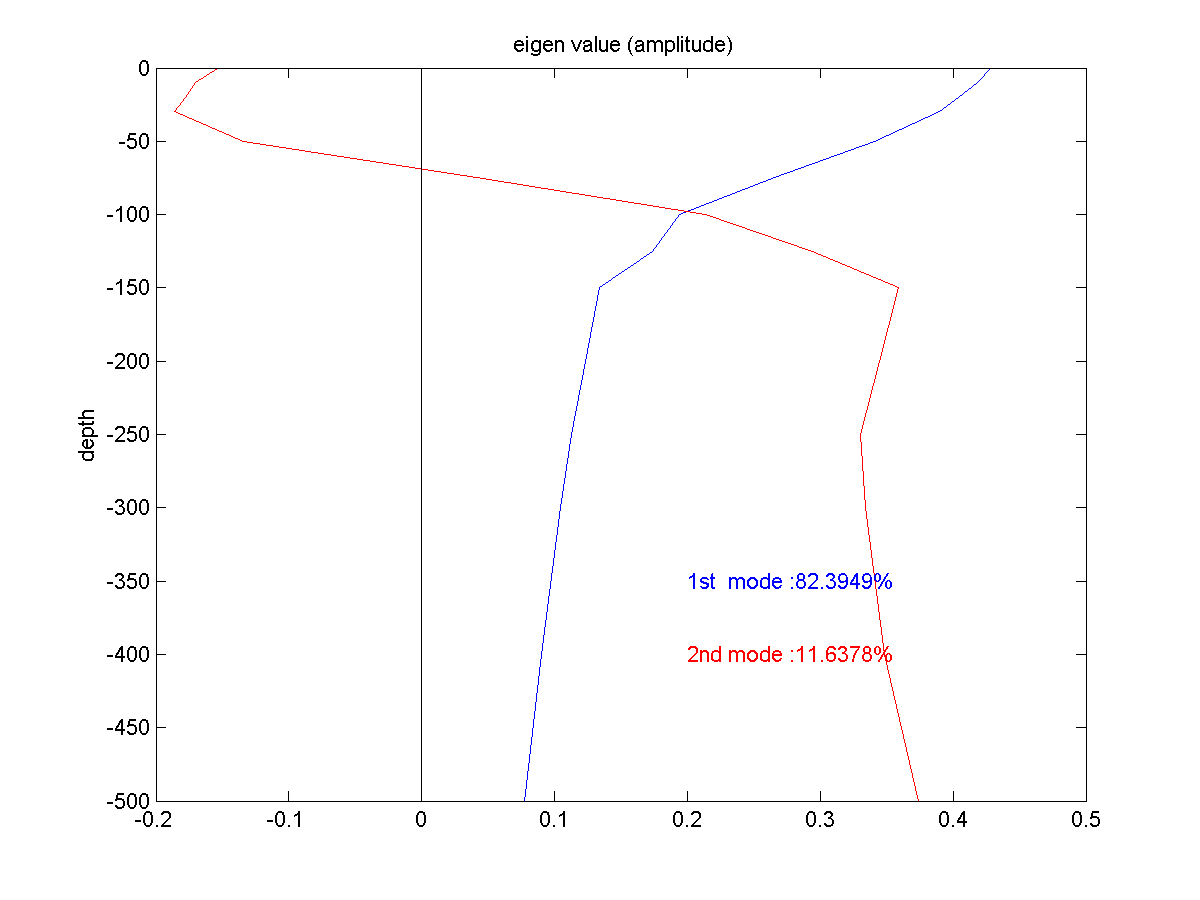 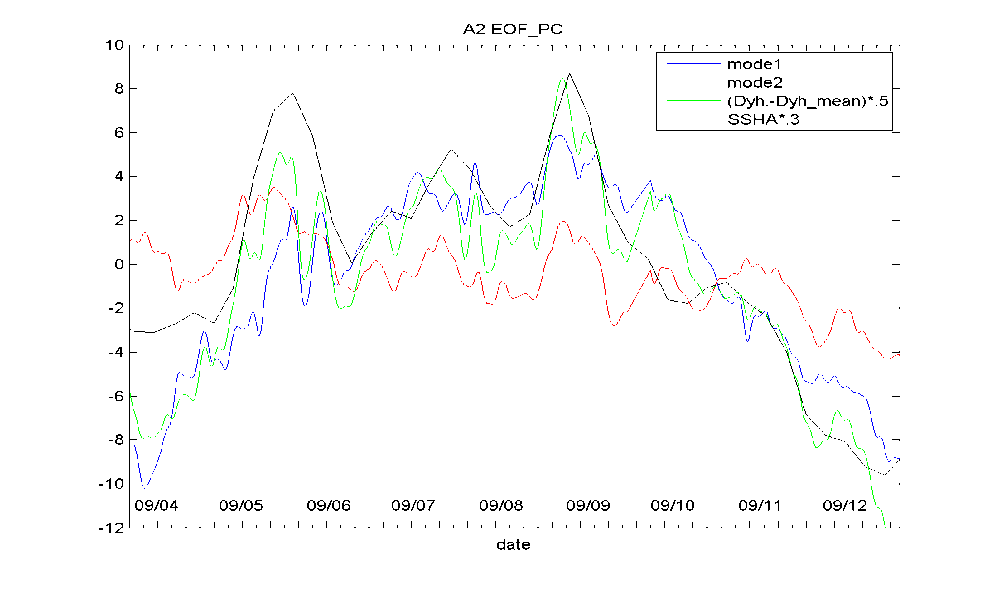 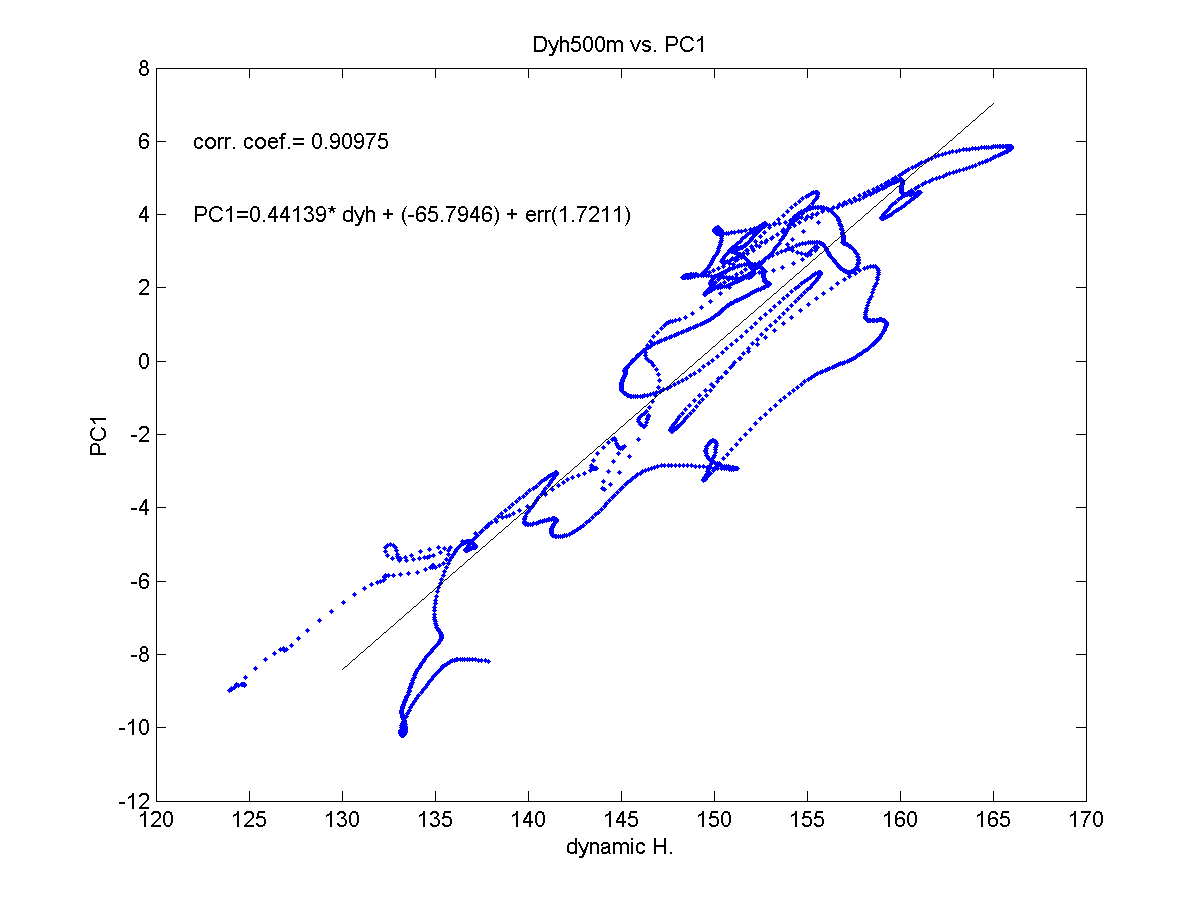 A2
A2
A2
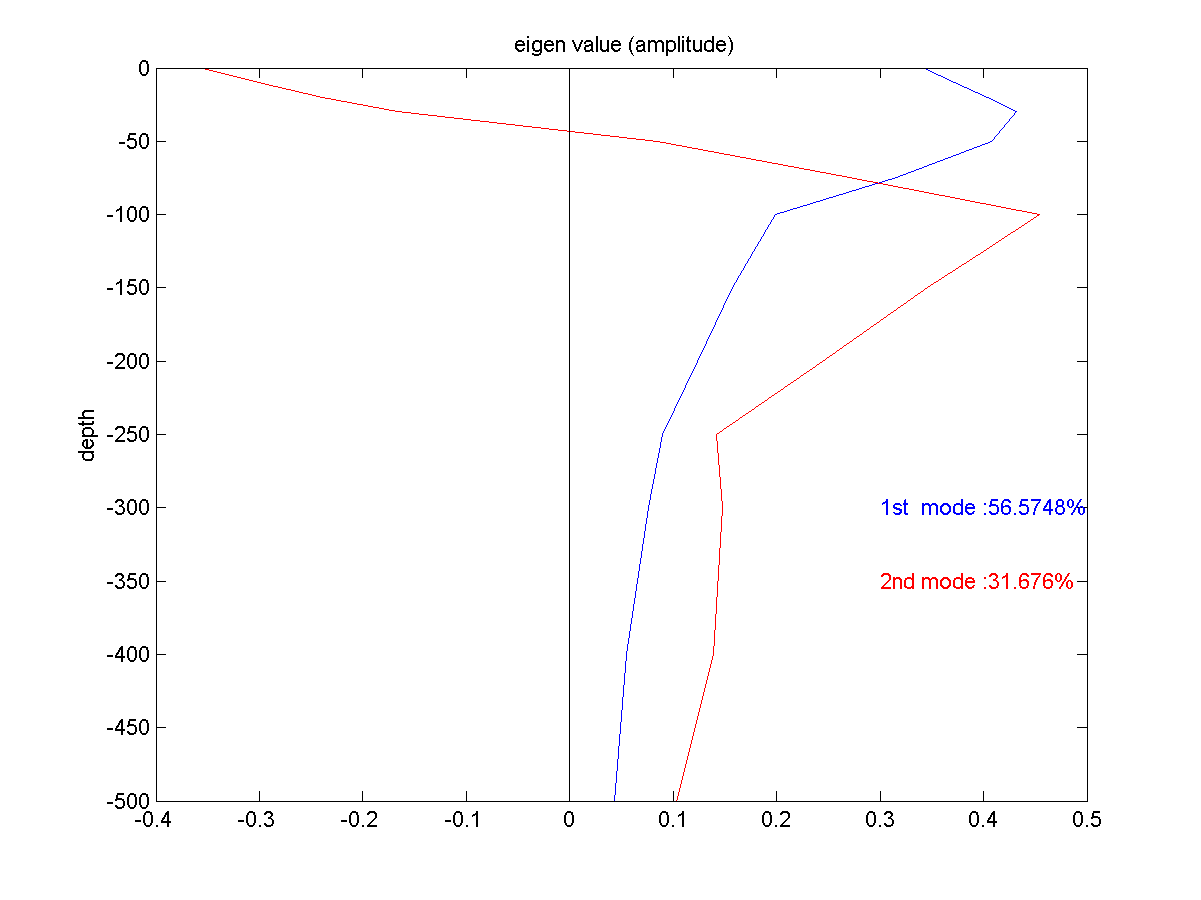 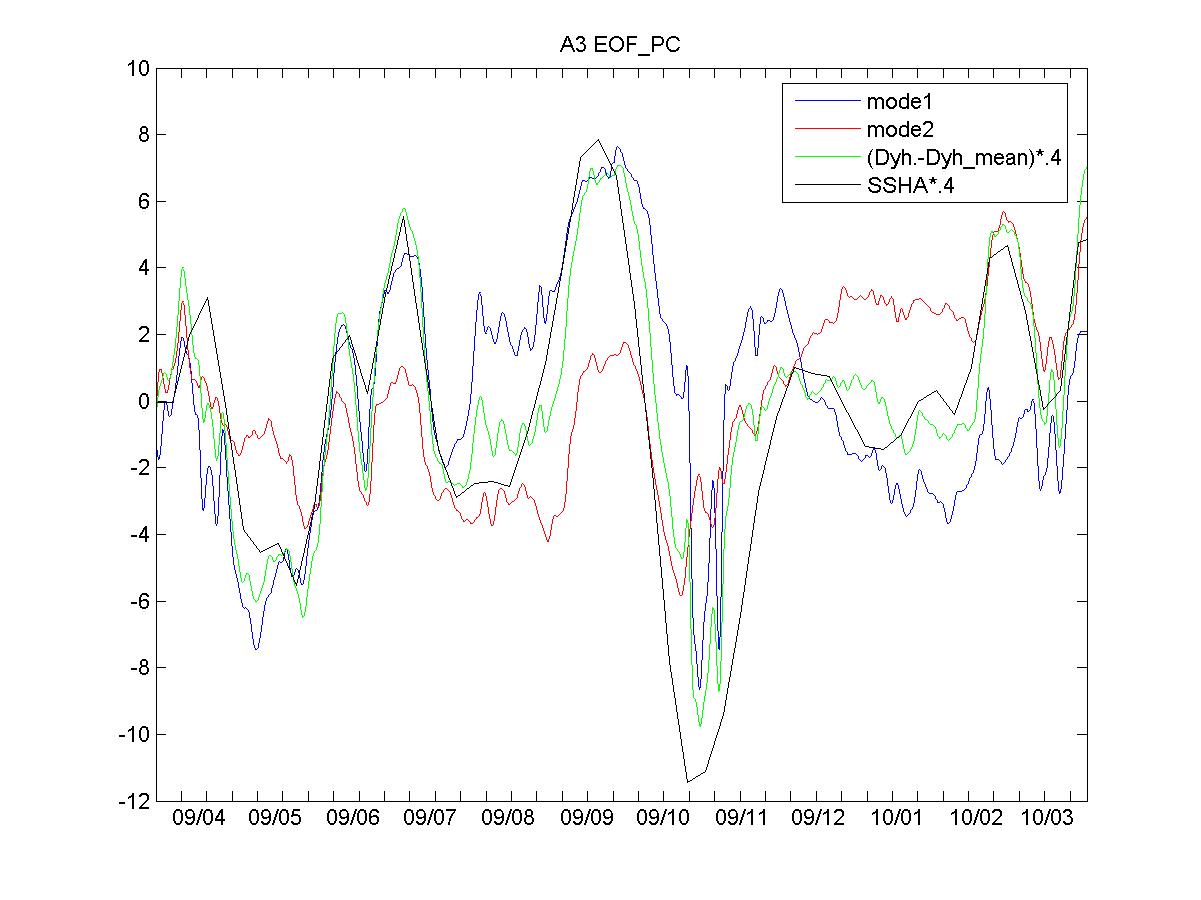 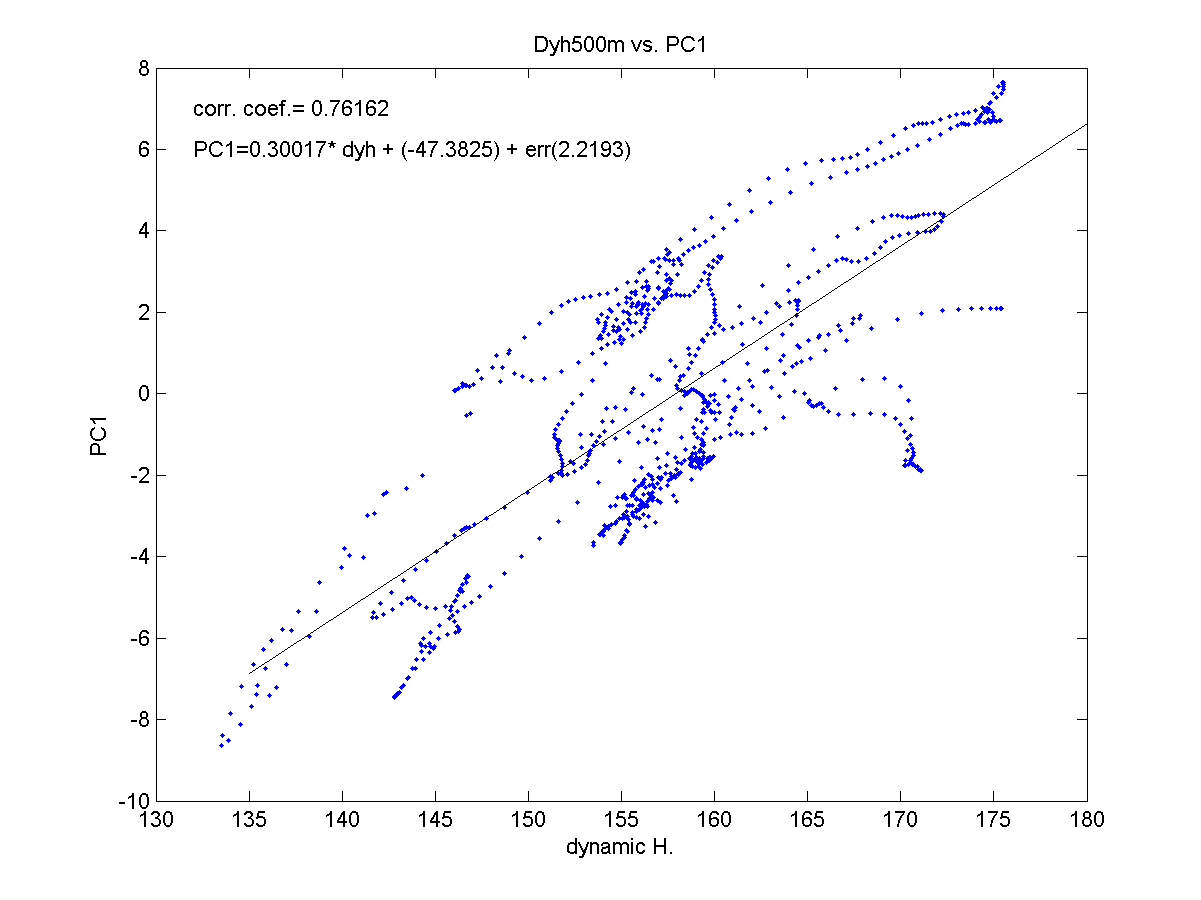 A3
A3
A3
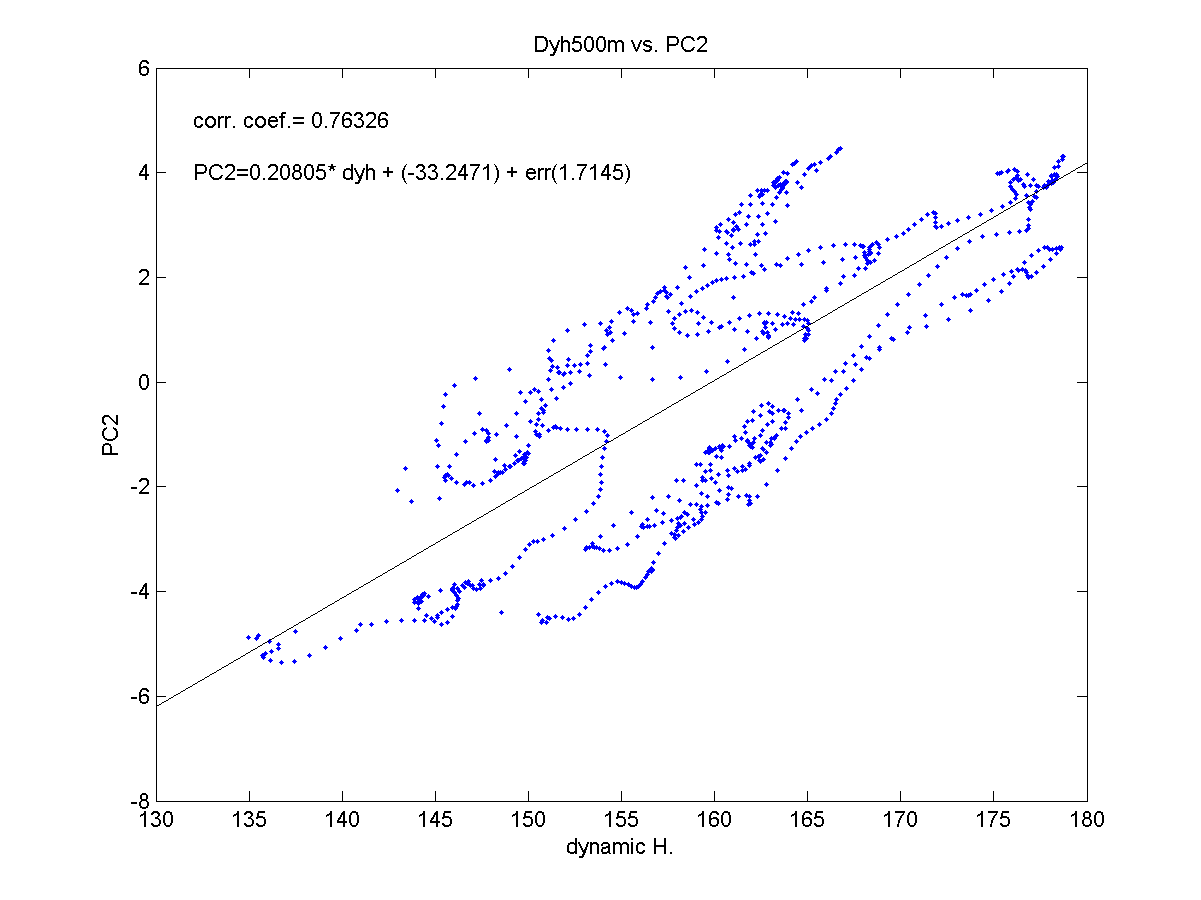 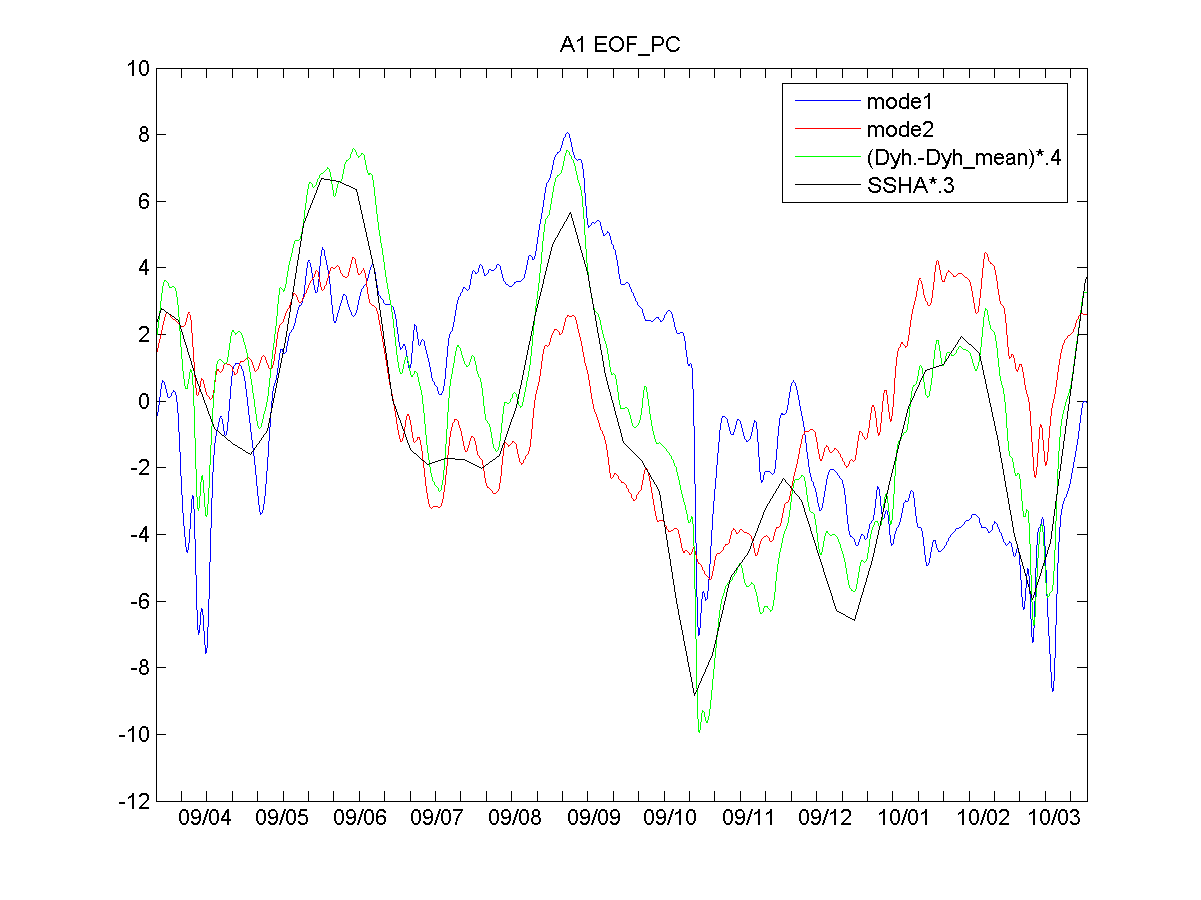 EOF analysis
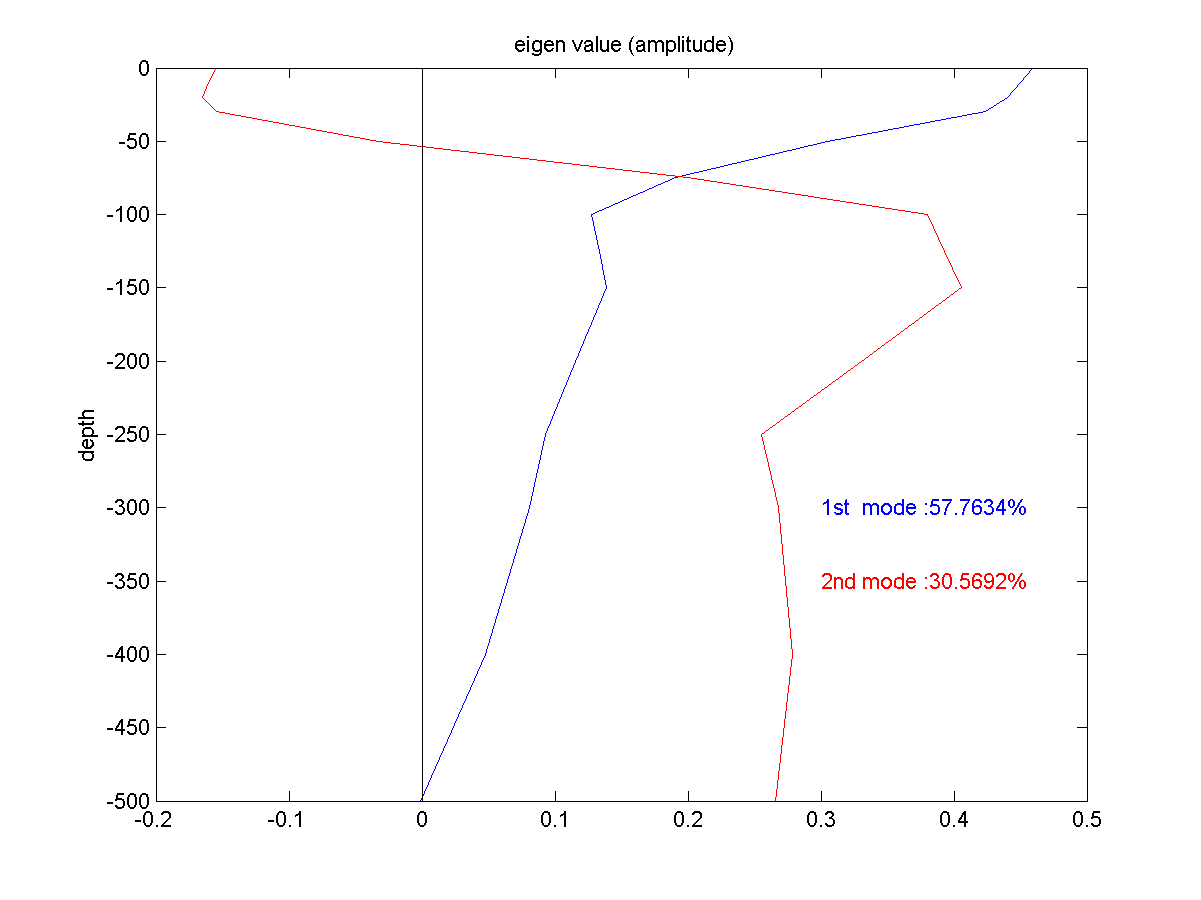 A1
A1
A1
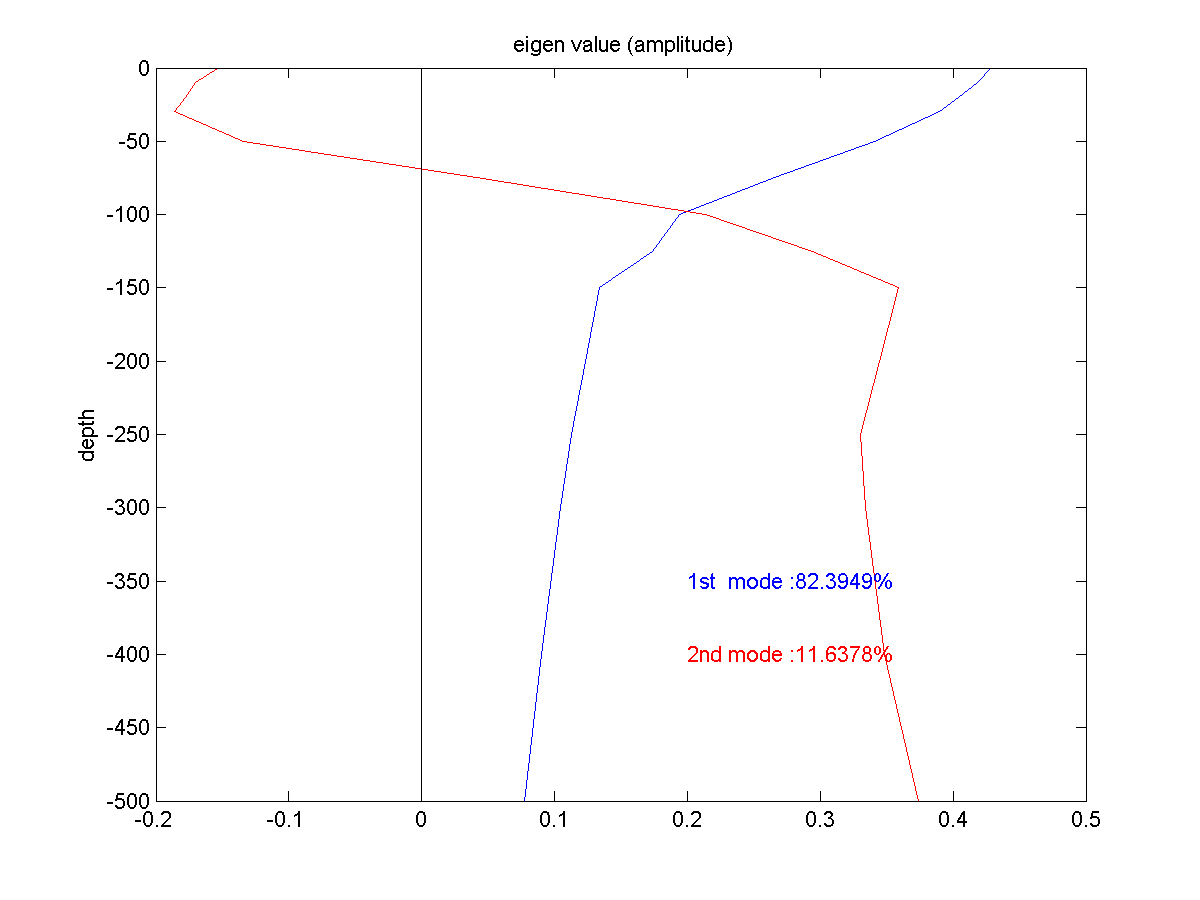 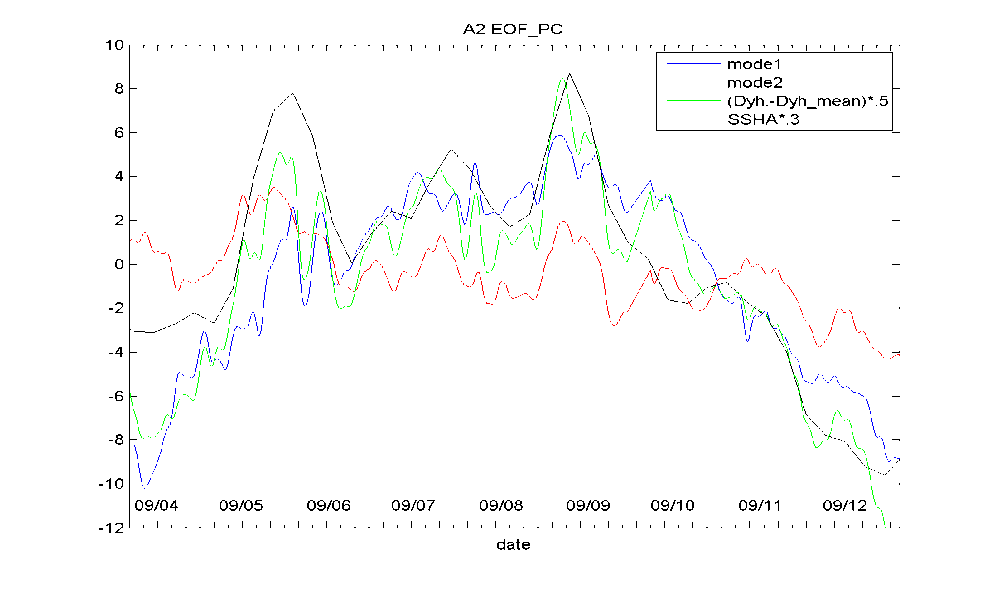 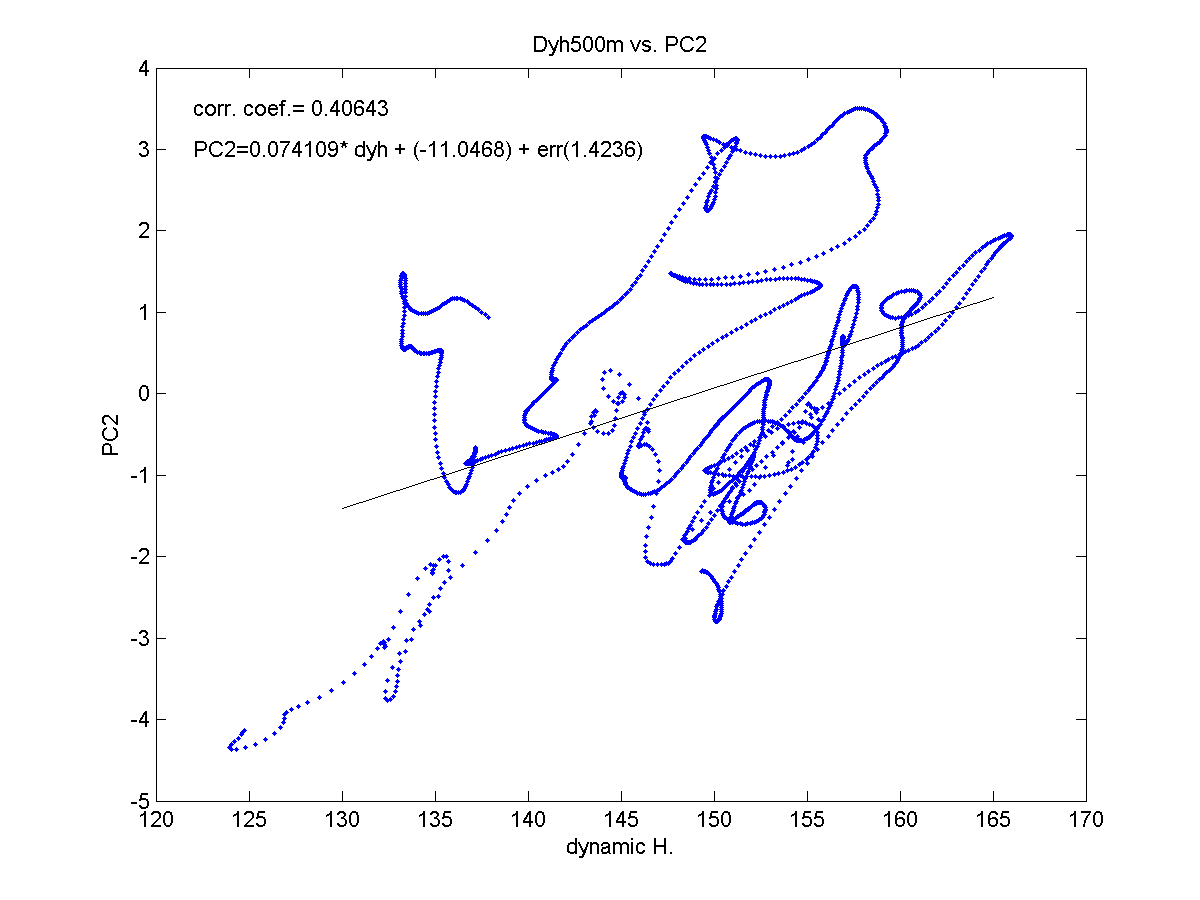 A2
A2
A2
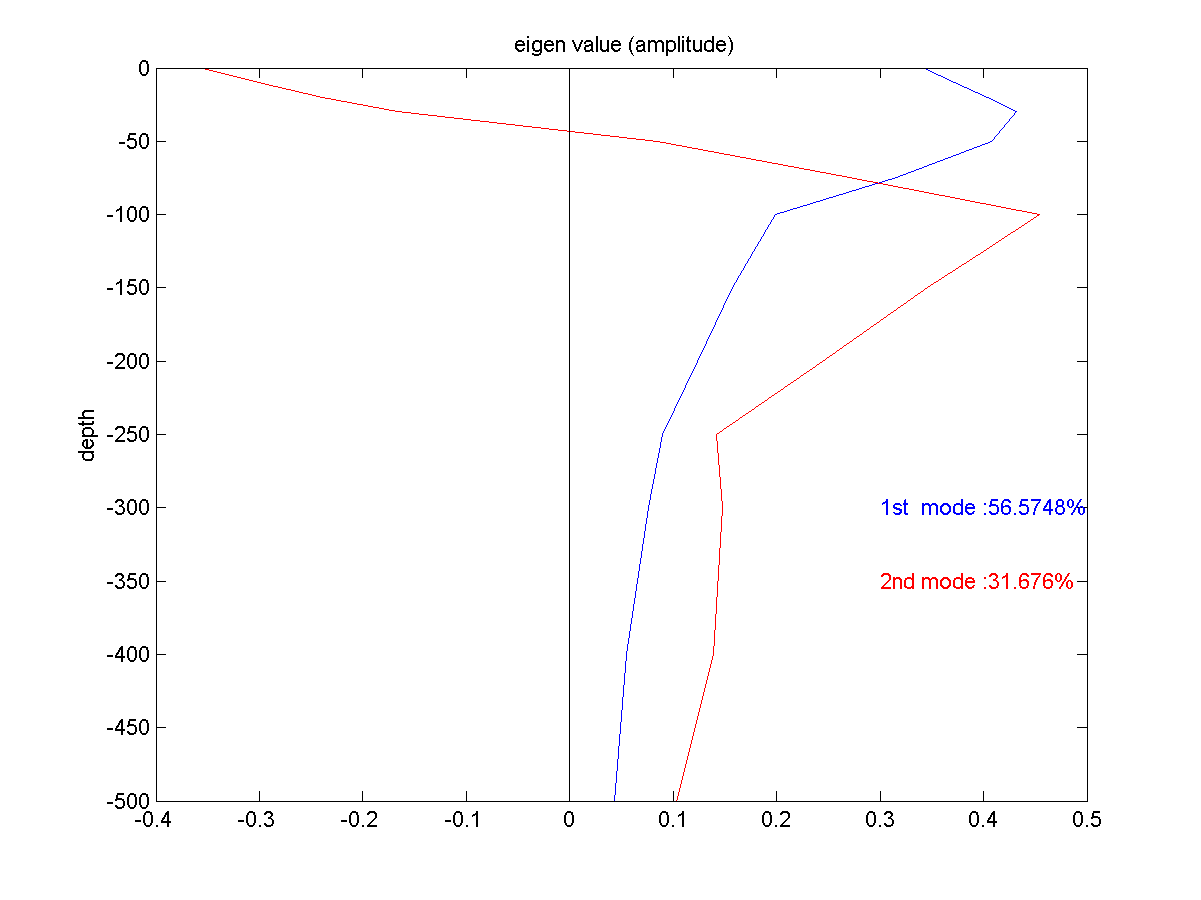 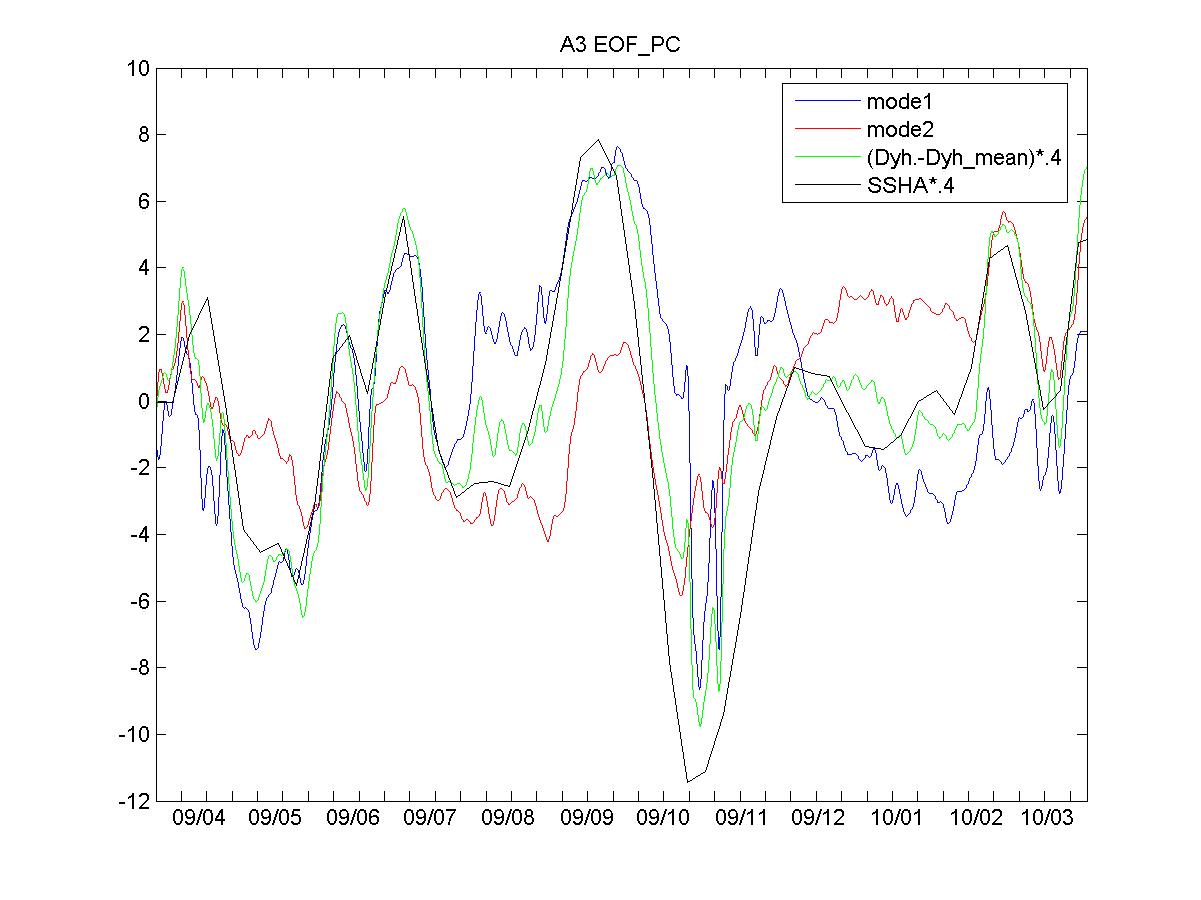 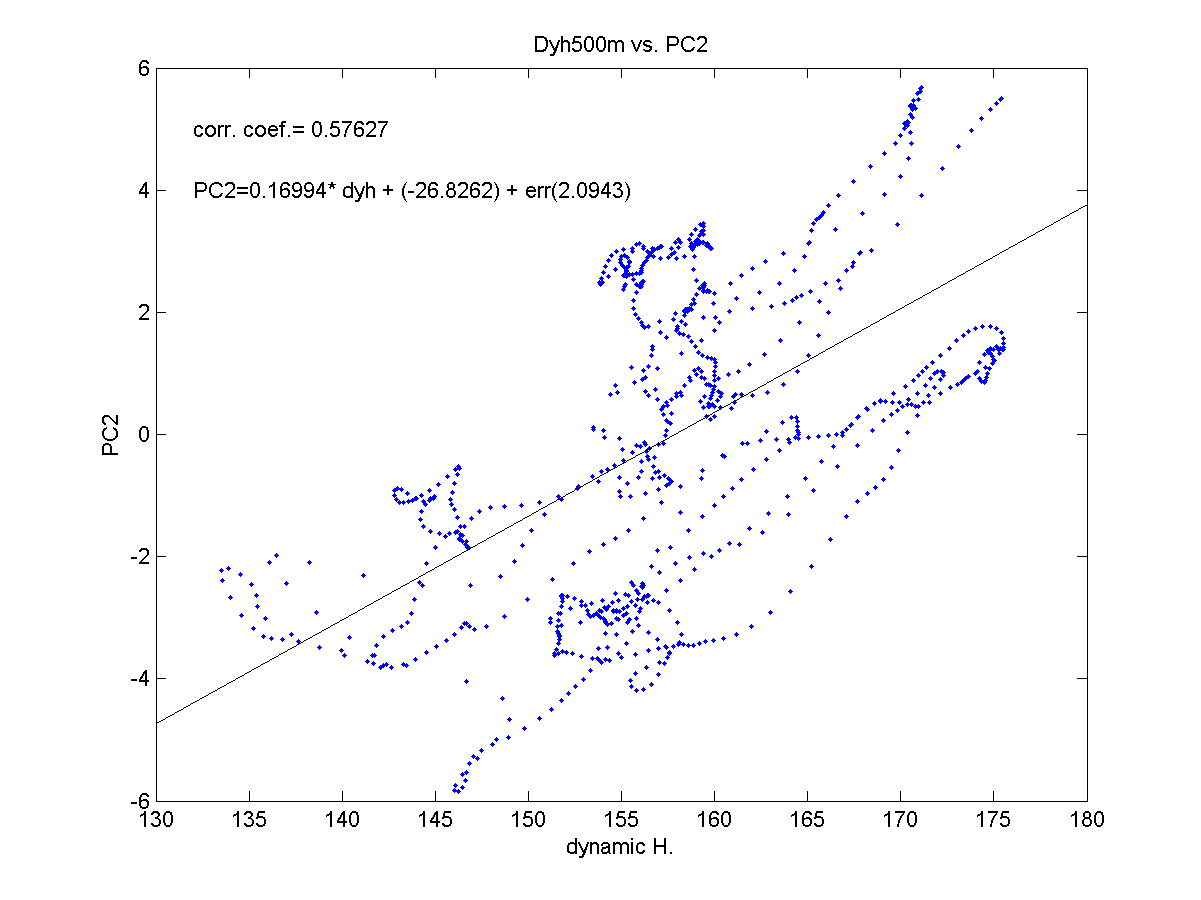 A3
A3
A3
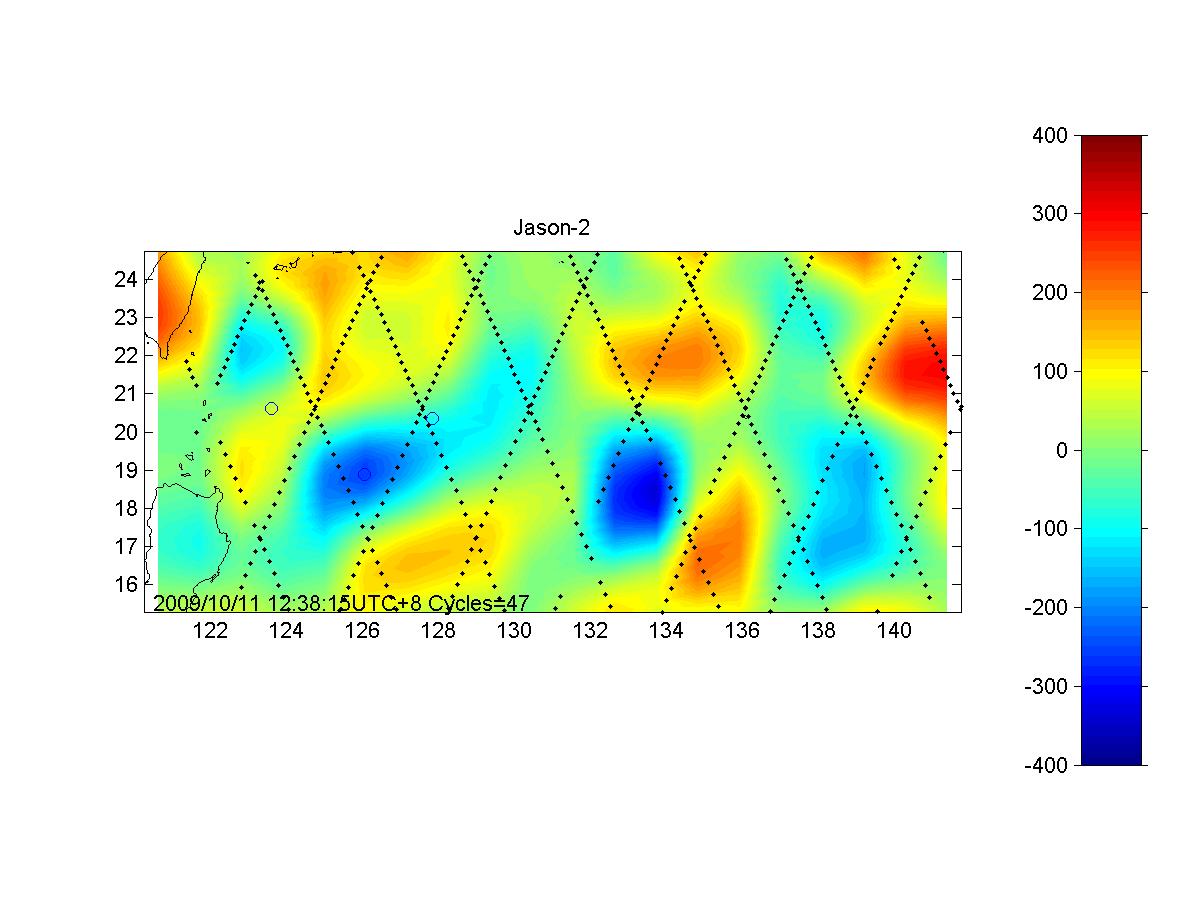 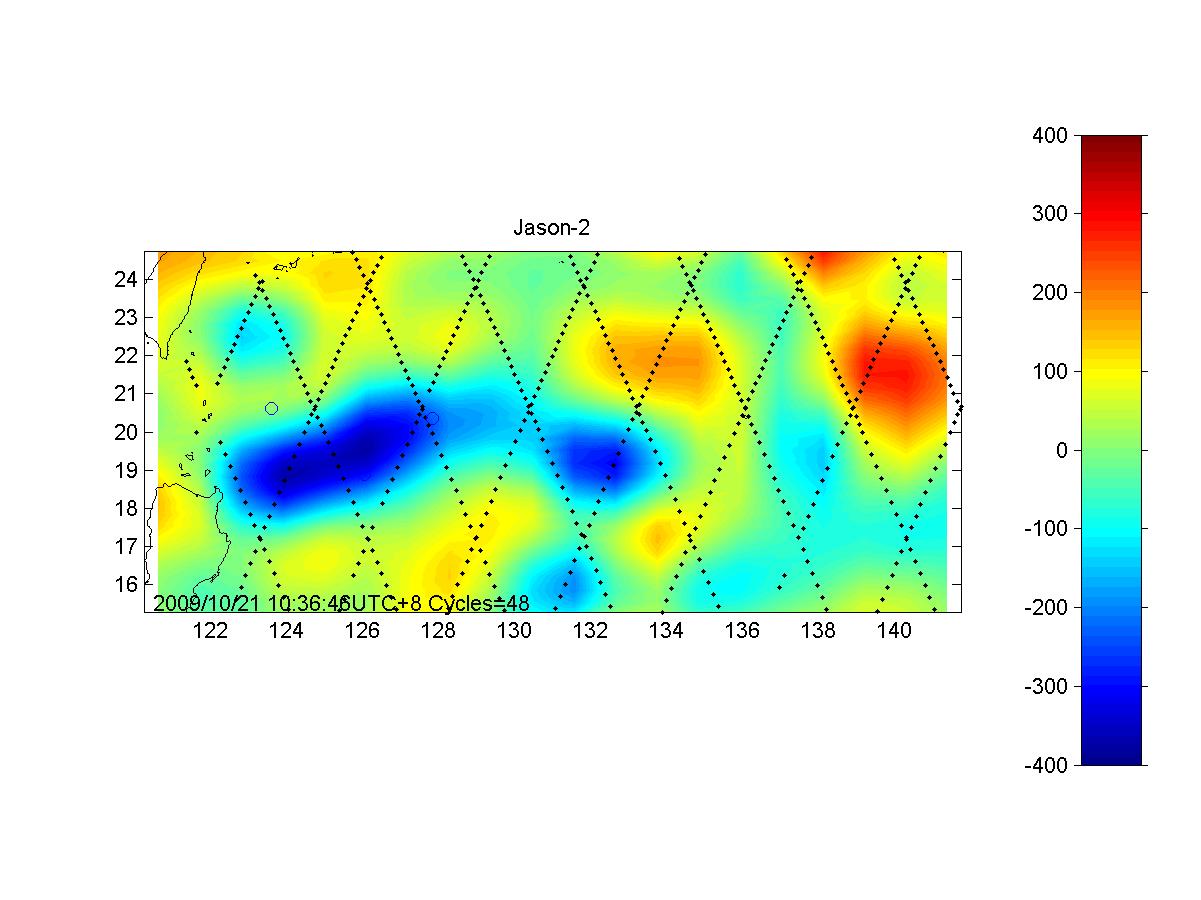 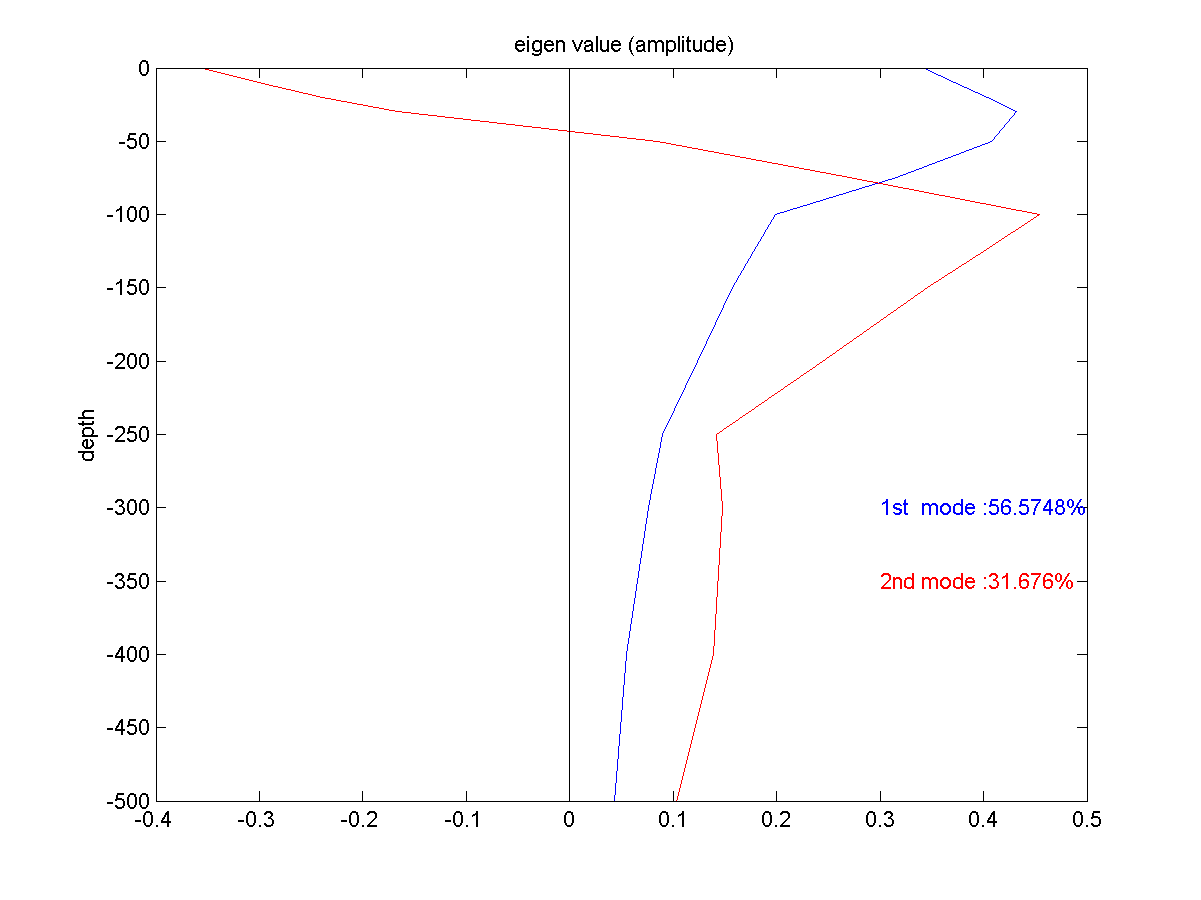 EOF analysis
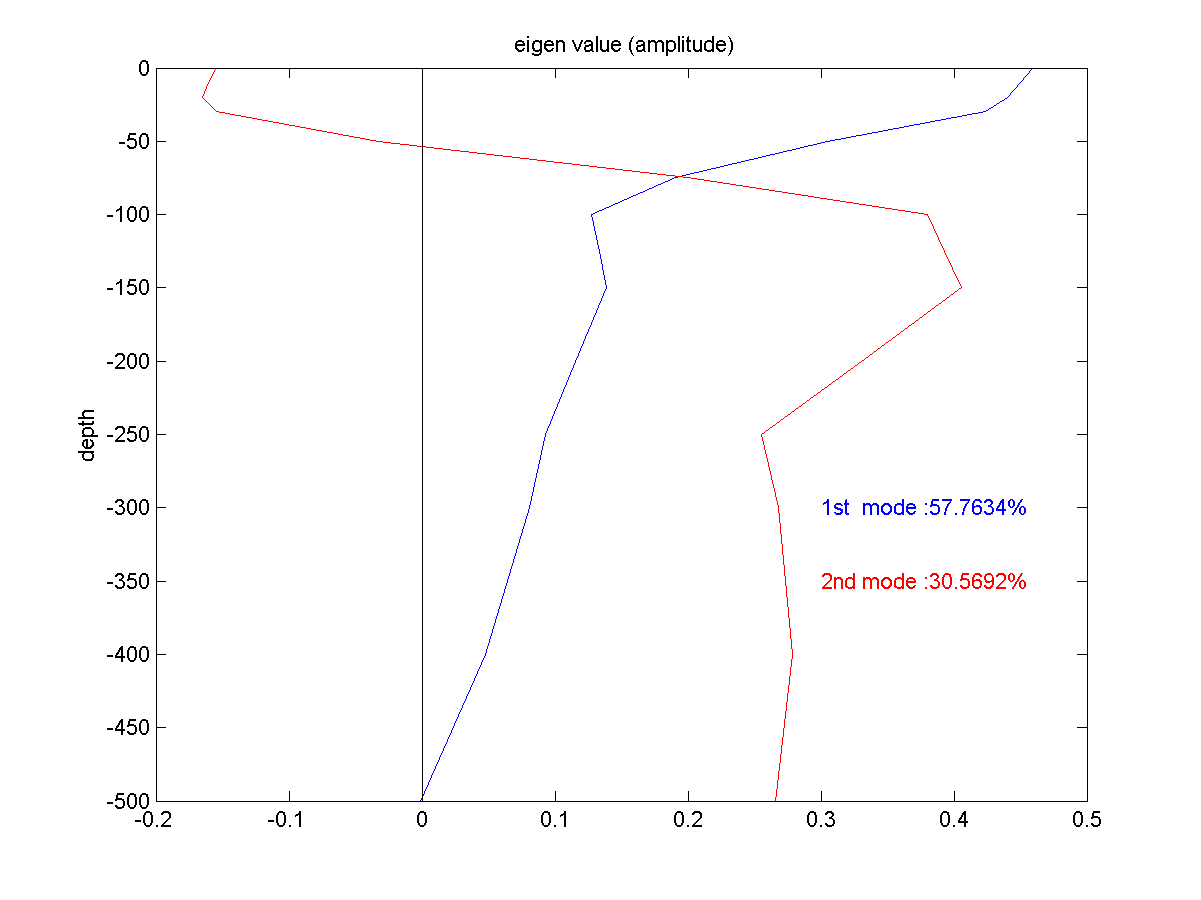 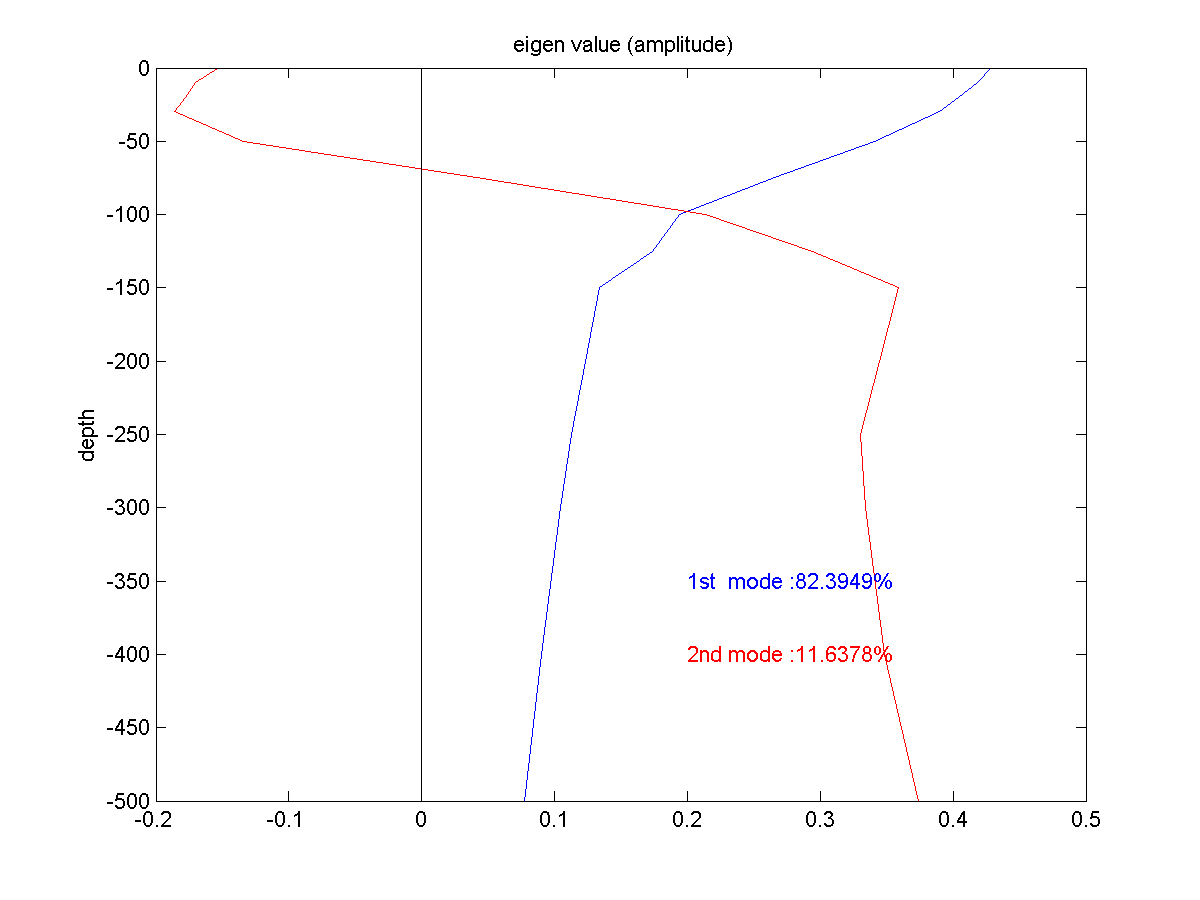 A1
A2
A3
A1: PC2 corr. SSHA&DYH
                                  r =   0.76
  
A2: PC1 corr. SSHA&DYH
                                   r =   0.91

A3: PC1,2 corr. SSHA&DYH
                                  r =   0.76  r=0.56